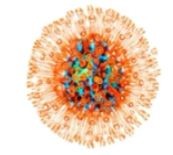 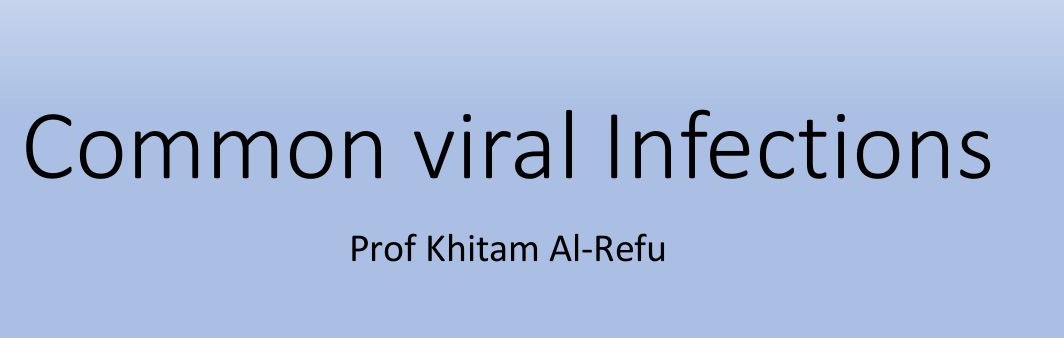 Omar Al-sarayreh
Yaman Al-qaraleh
Ahmad Al-majali
Ahmad Abunawas
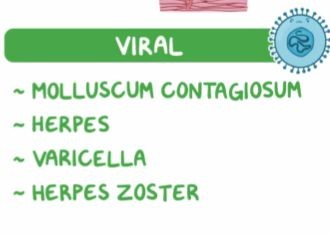 Molluscum contagiosum
herpes simplex
herpes zoster and varicella
warts
Orf ( para-pox virus)
Hand foot mouth disease
A
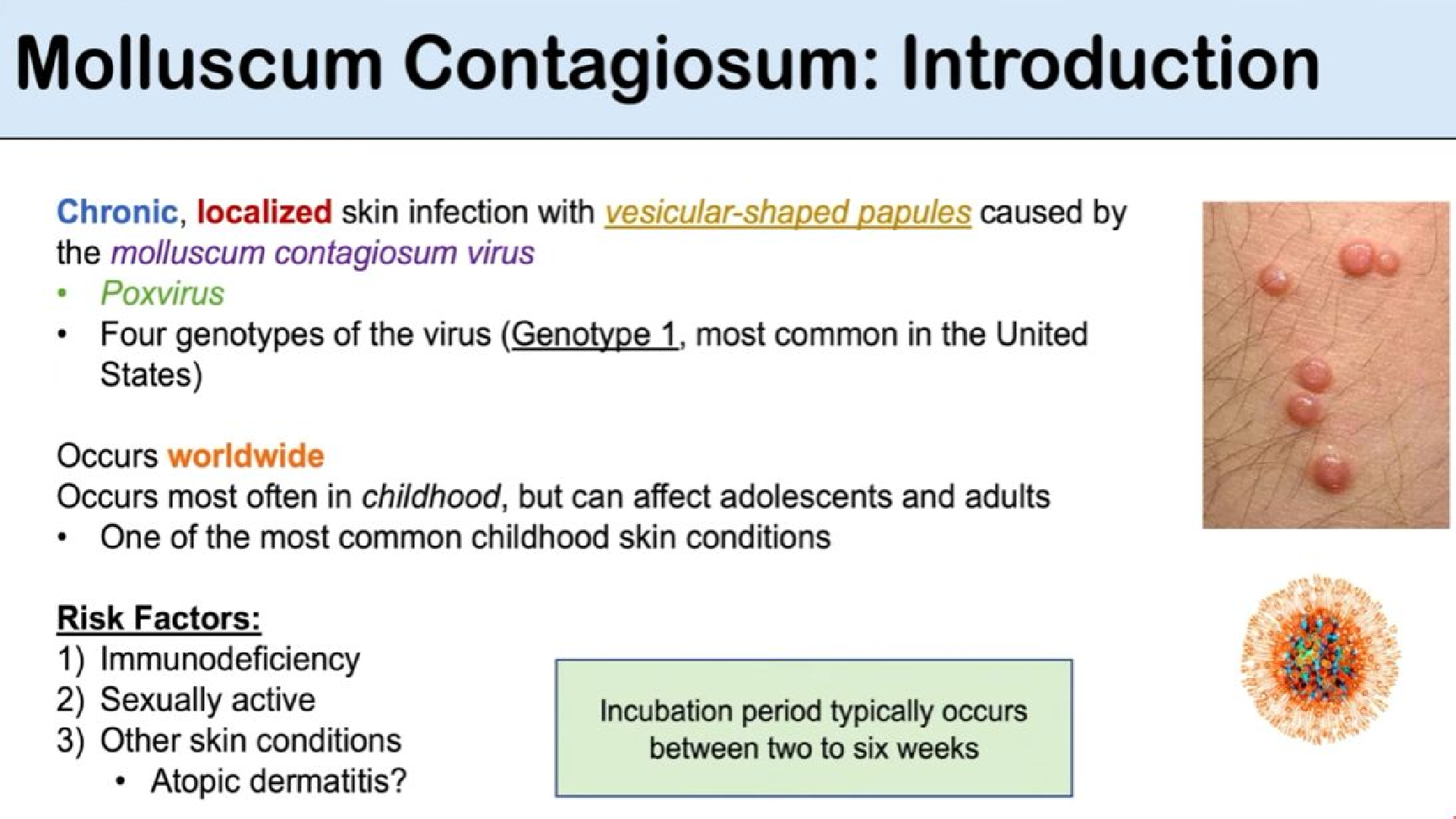 harmless
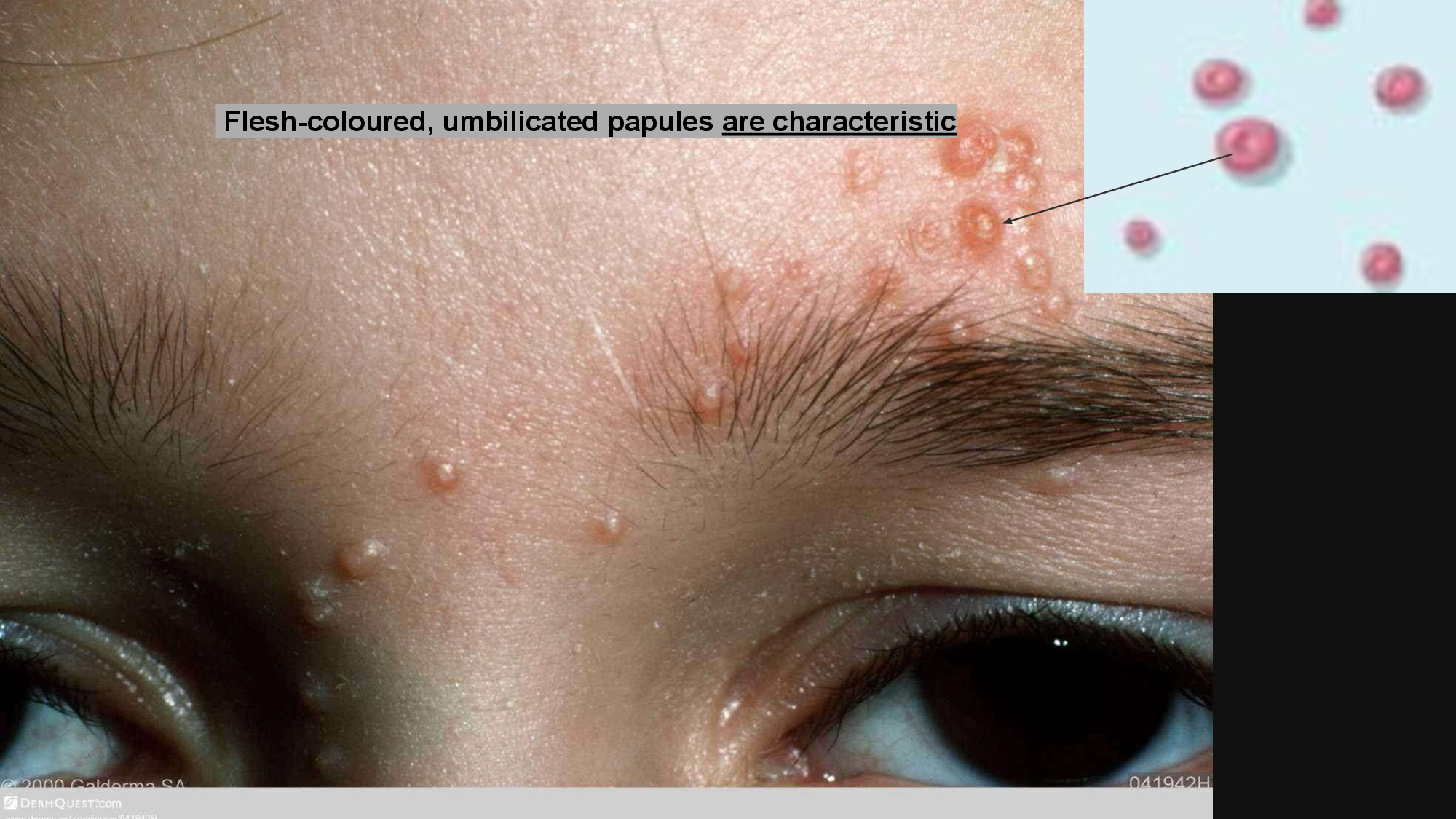 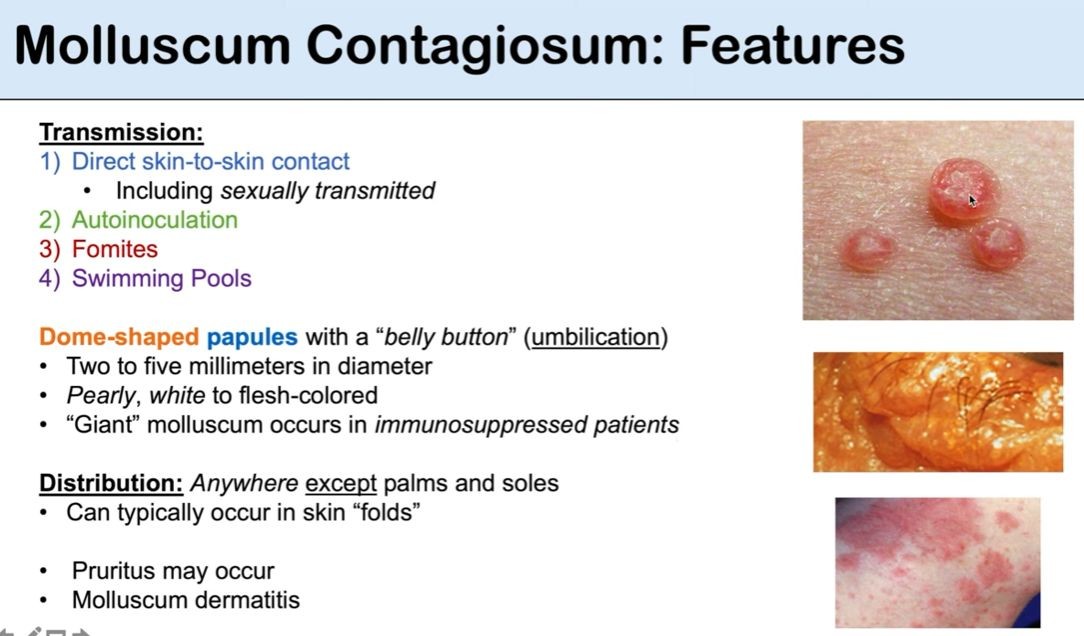 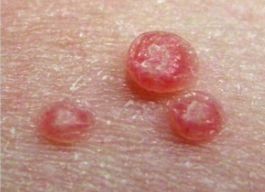 (scratch or dig them )
furniture (infected someone touch , virus lay dormant)
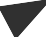 The nasolabial folds
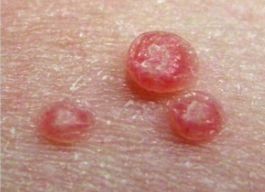 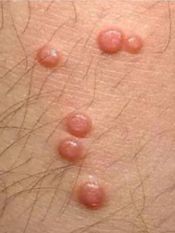 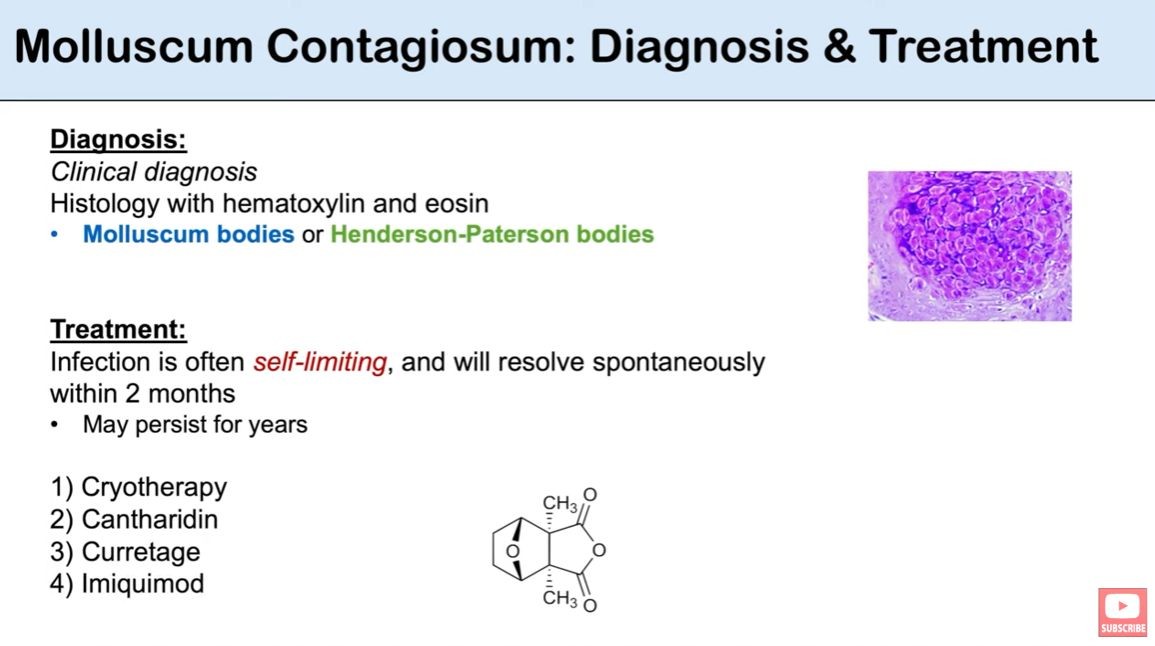 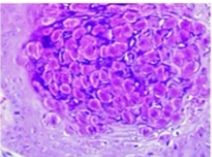 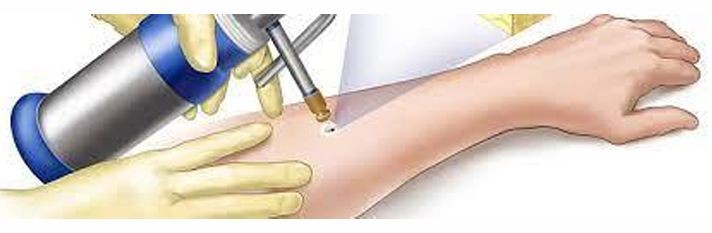 . first line therap
y ( applying cold nitrogen burning skin > destroy it )
immunomodulator
B
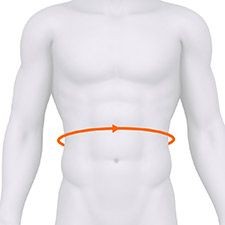 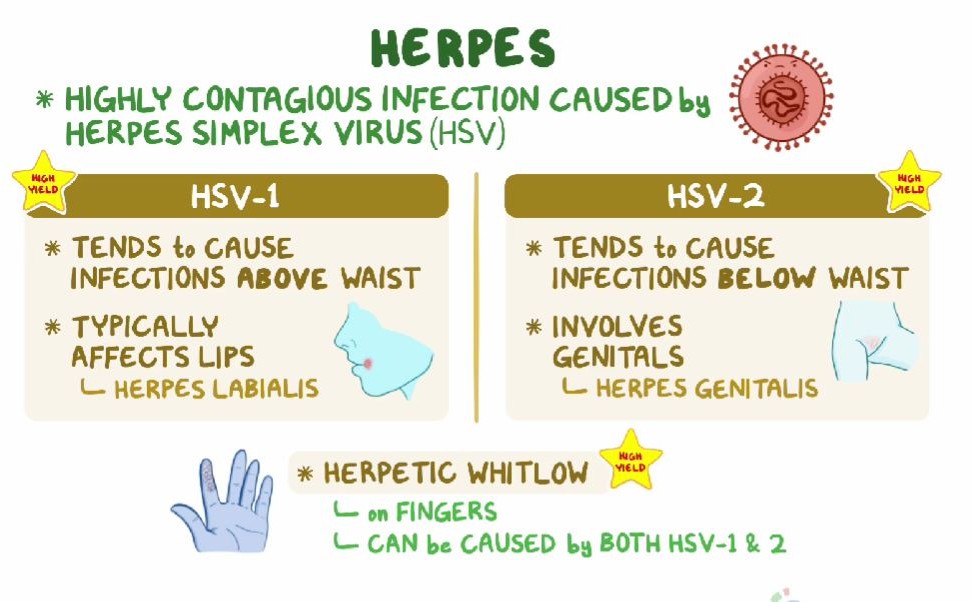 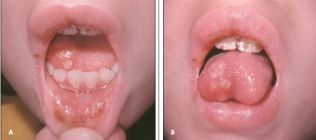 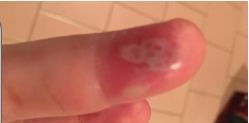 A health-care worker may develop herpetic
whitlow (paronychia
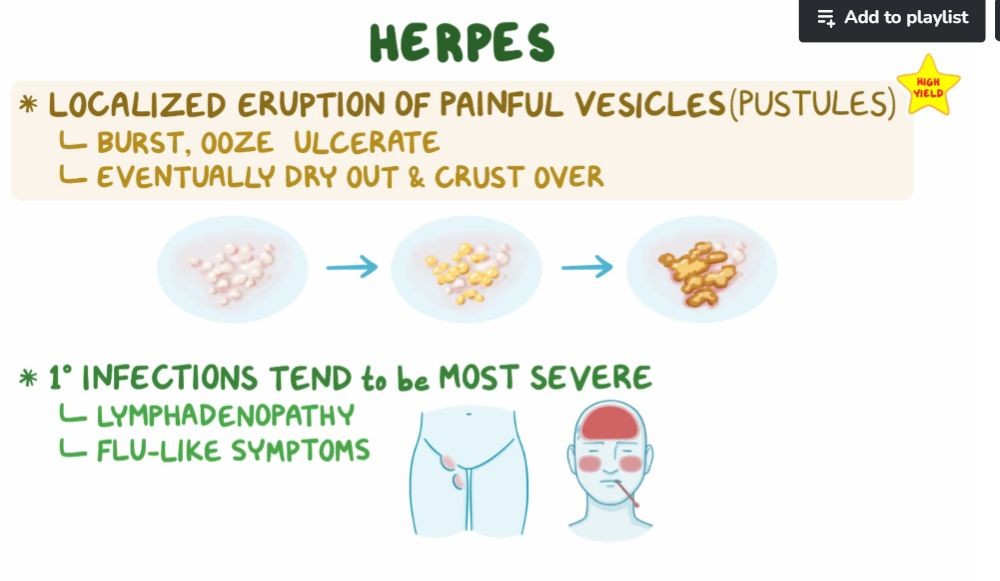 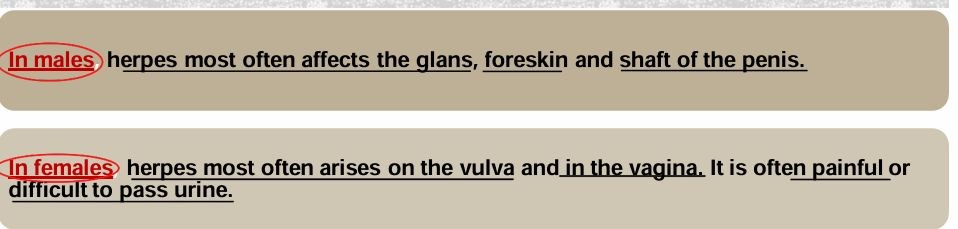 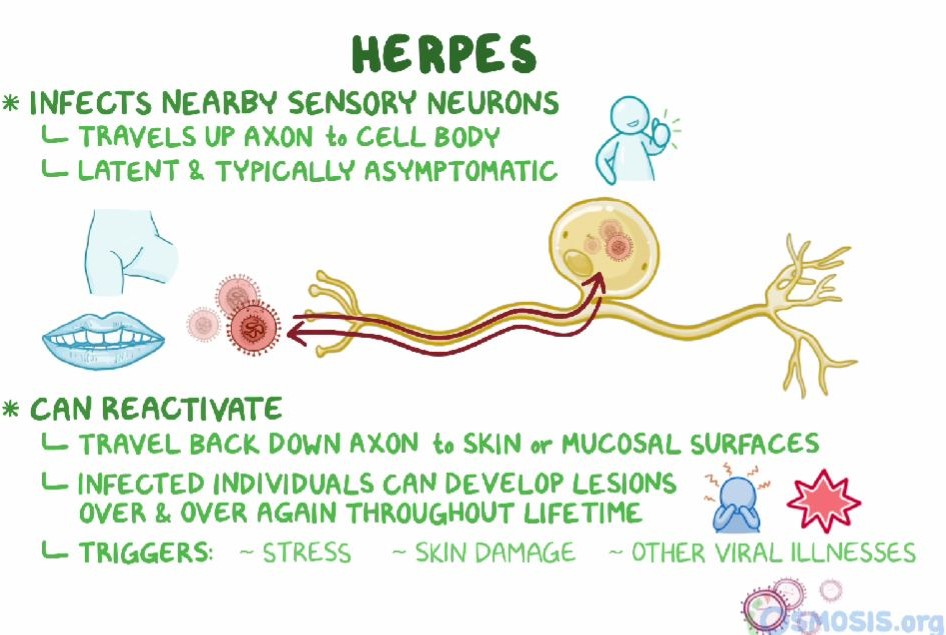 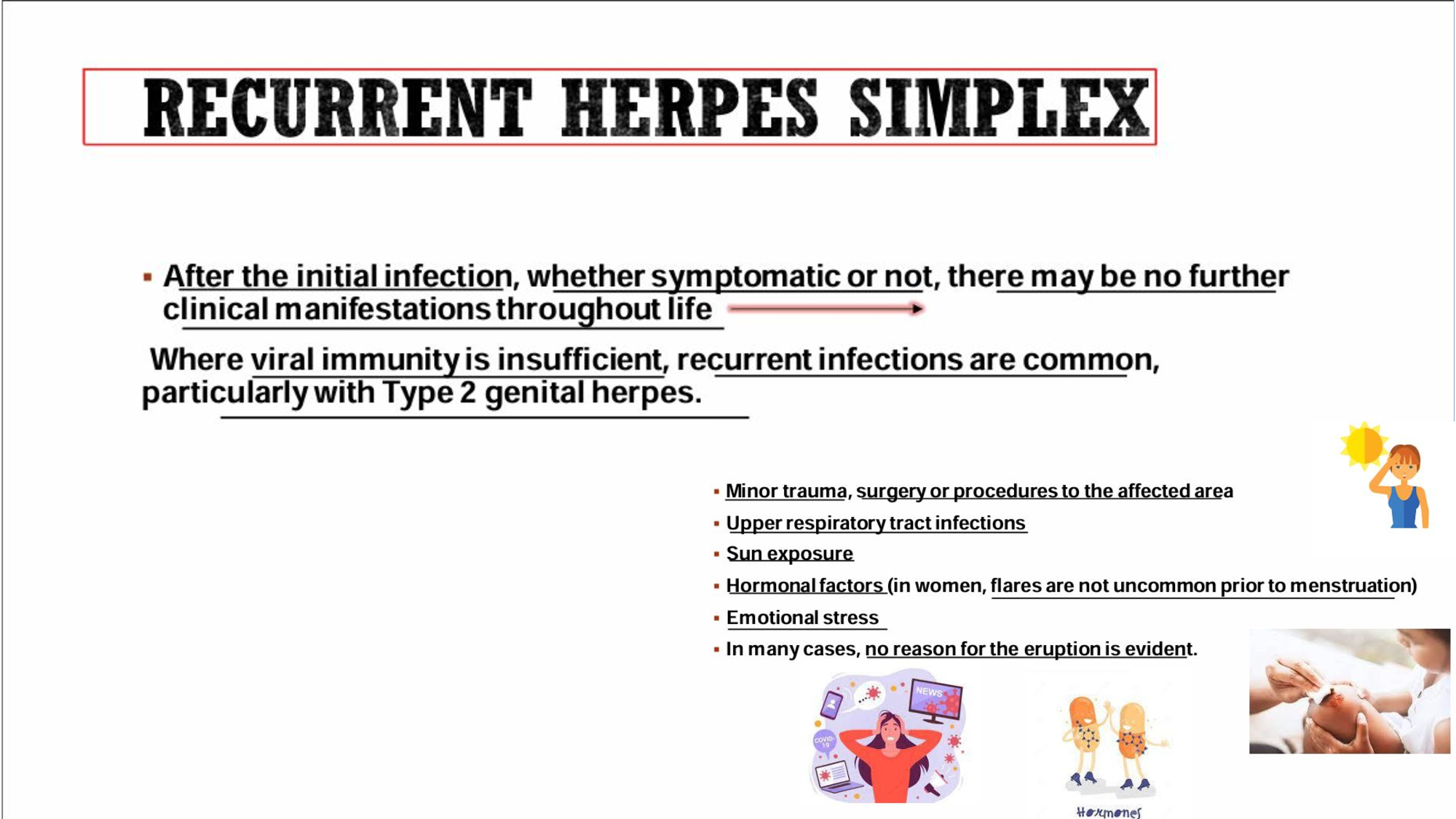 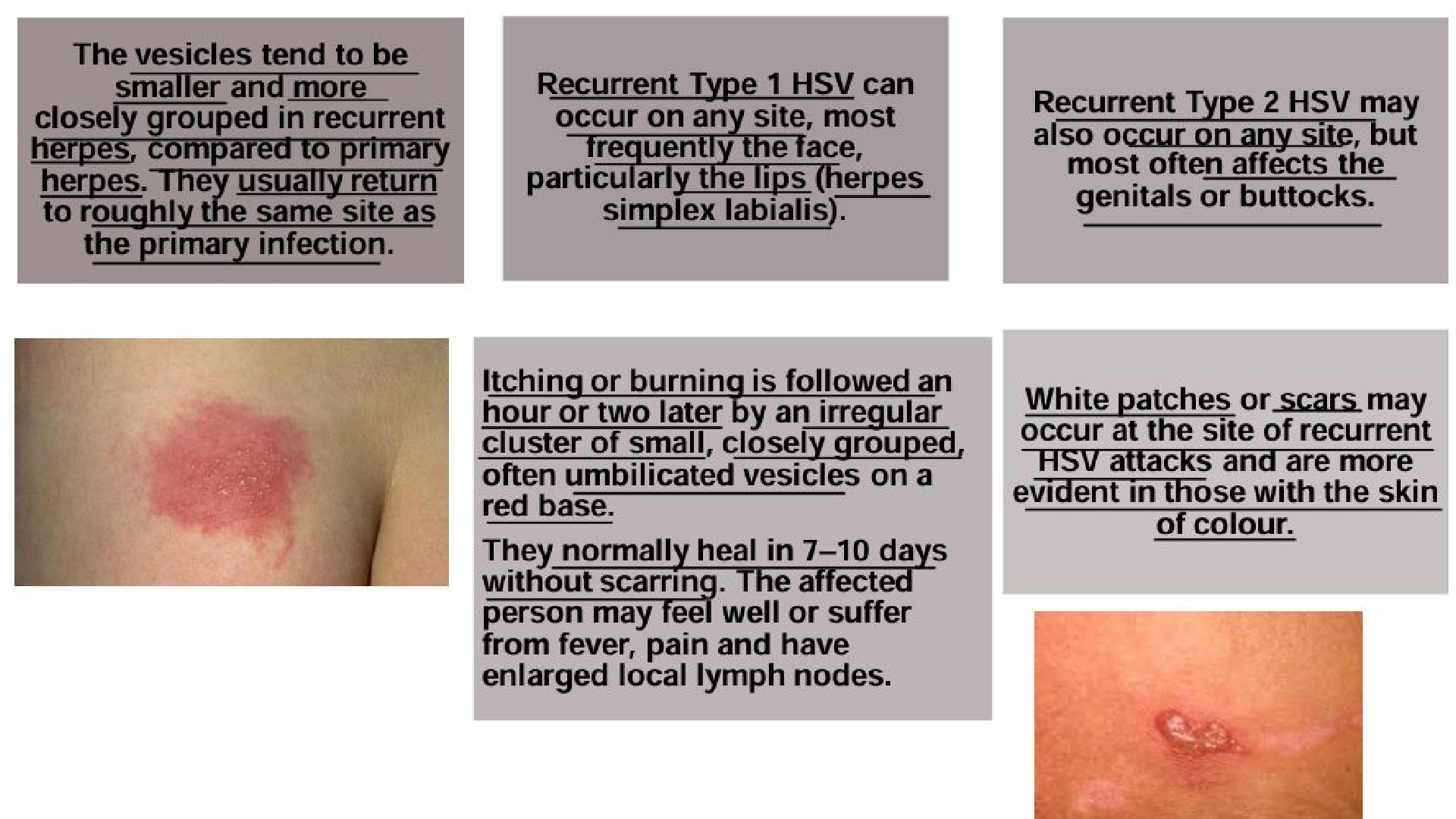 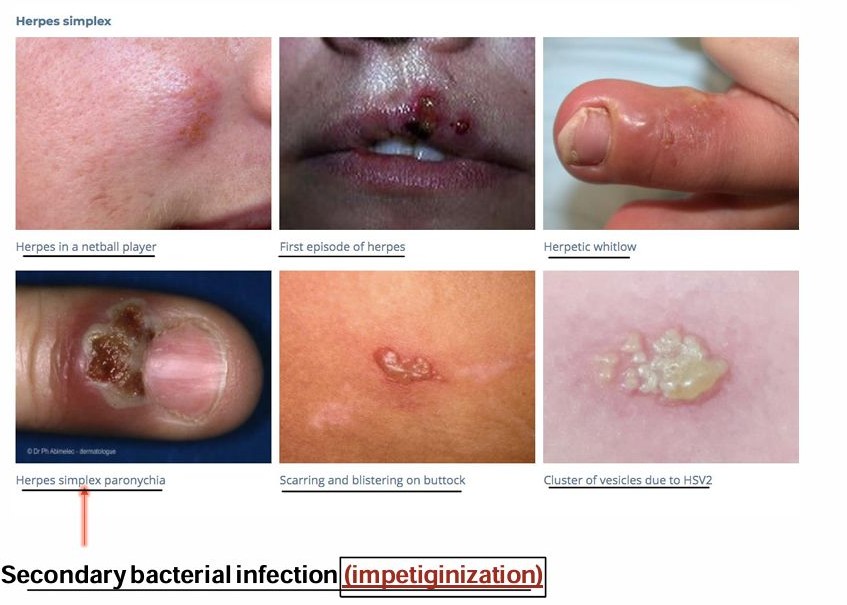 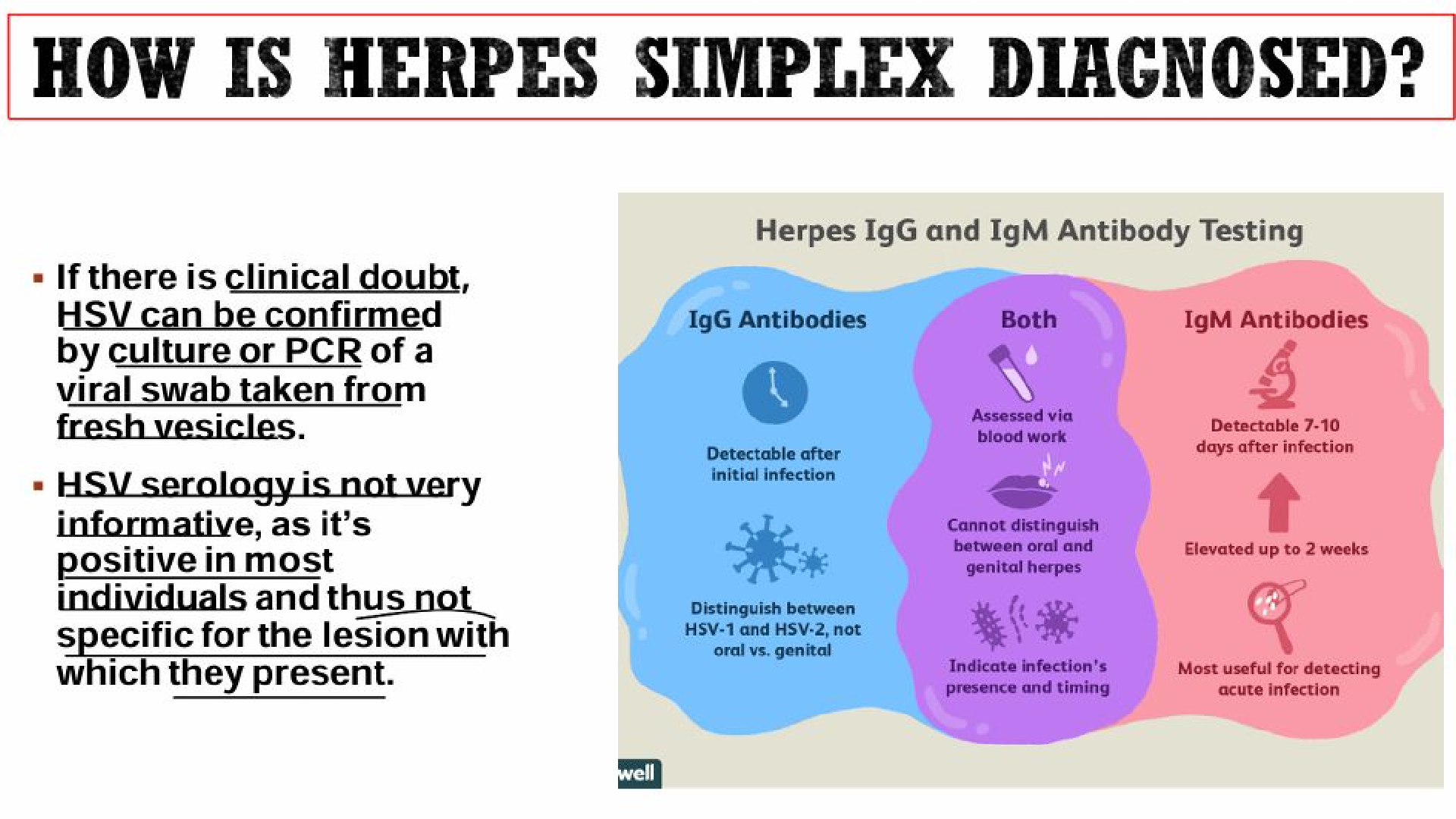 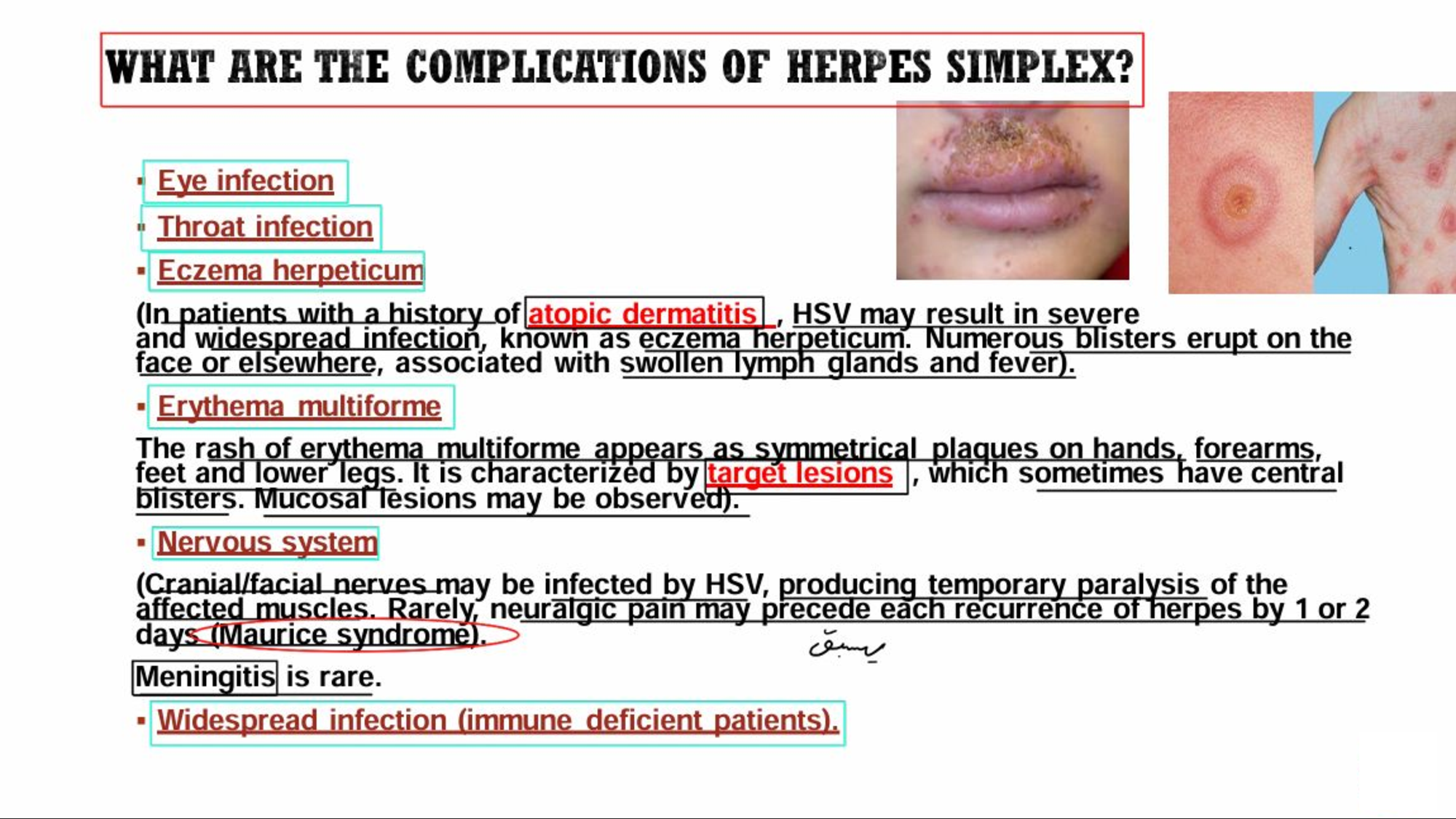 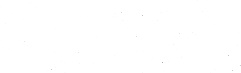 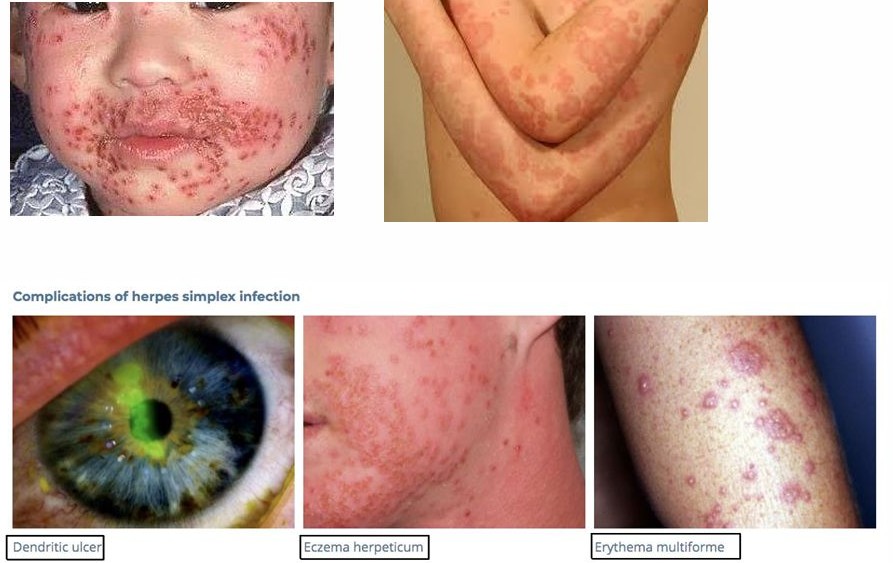 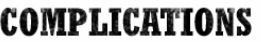 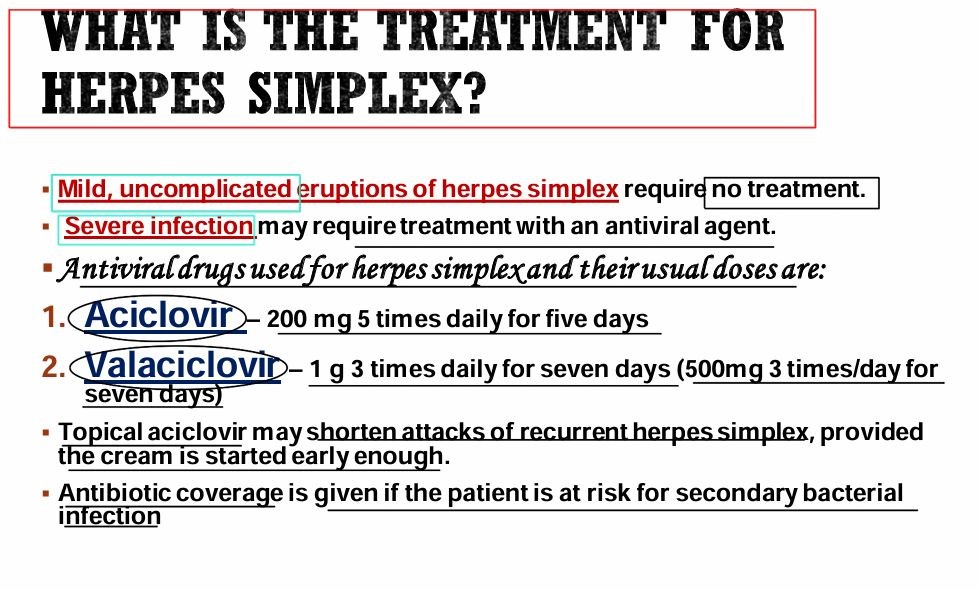 c
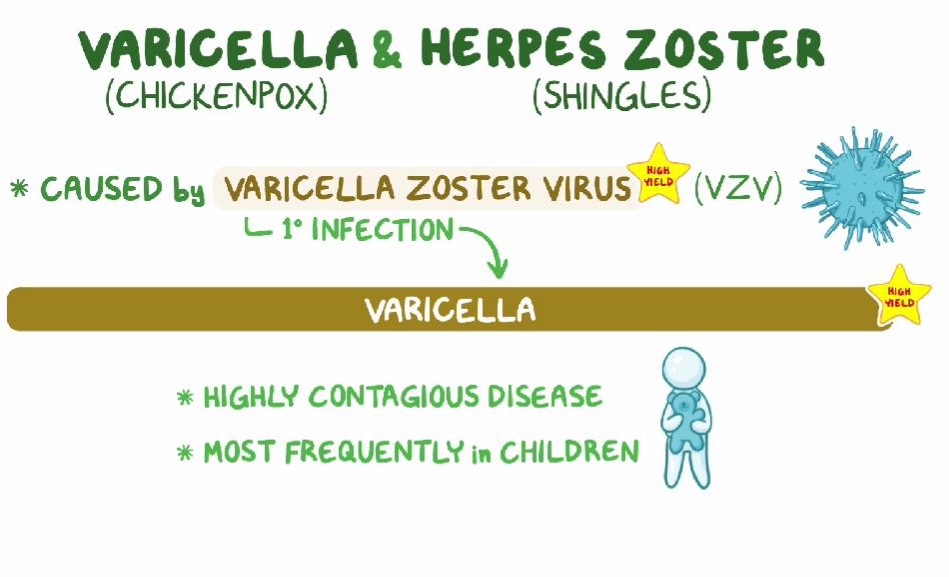 Initially, there’s a prodrome of fever and malaise, followed by the development of an intensely pruritic, generalized maculopapular rash,  which then evolves into a vesicular rash, where vesicles come up in groups or crops. Within a few days, these vesicles begin to crust  over and form scabs. Now, as some vesicles heal, new vesicles can pop up. So for your exams, remember that individuals with  varicella typically present multiple skin lesions that are in different stages of healing. Finally, varicella tends to resolve in about one  week, providing lifelong immunity.
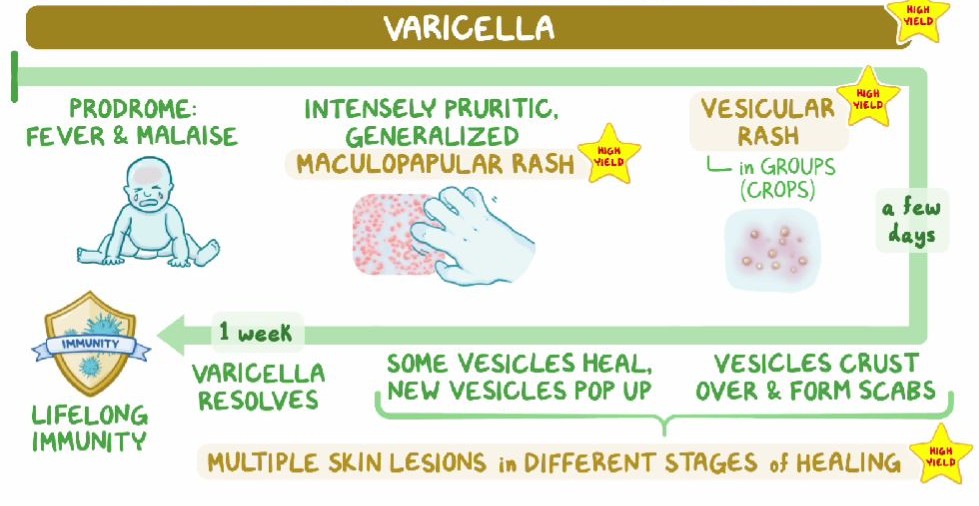 However, bear in mind that varicella zoster virus also infects sensory neurons in the skin, and travels up their axon to the trigeminal ganglion  and the dorsal root ganglia, where it can remain dormant in a latent state for many years. Later on, triggers like aging, stress, or  immunosuppressive therapy can cause reactivation of the virus, which travels back down to the skin. This causes an infection in the  innervated skin area, or dermatome, that’s called herpes zoster or shingles.
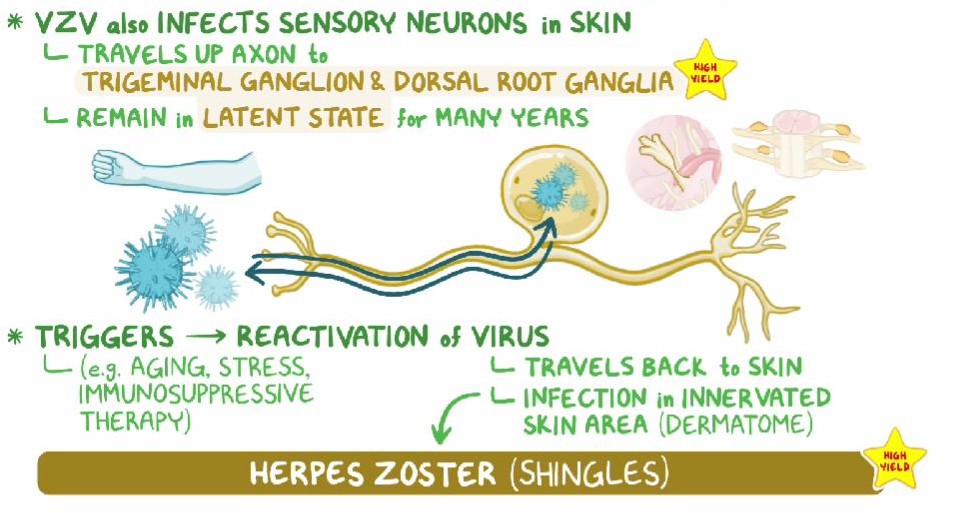 Typically, herpes zoster leads to a rash that looks like a single stripe of vesicles around either the left or right side of the  body or on one side of the face, and presents with pain, itching, or tingling of the affected area. An important fact to keep  in mind though is that immunocompromised individuals may develop disseminated zoster, meaning that the lesions are  not restricted to a single dermatome.
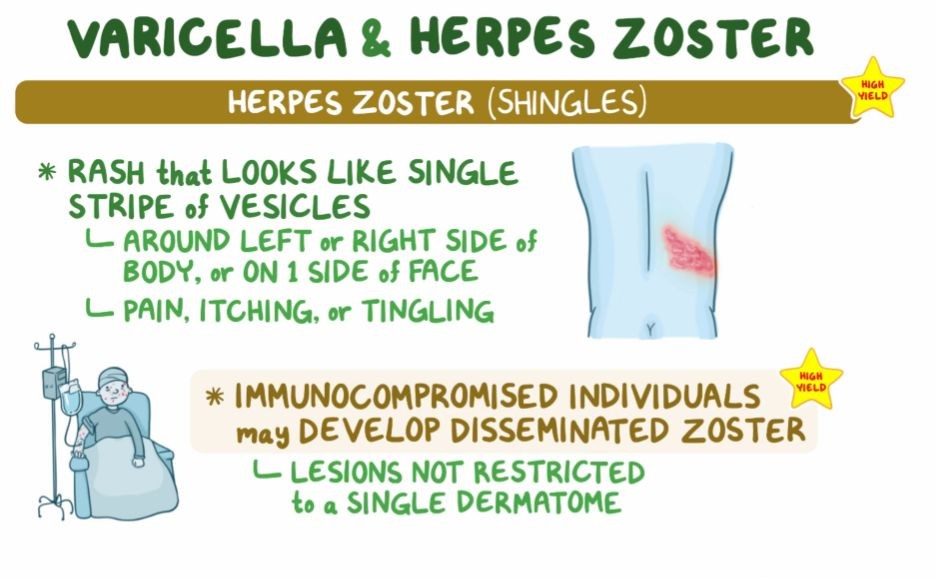 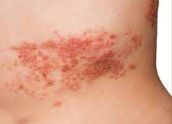 • The thoracic nerves are most commonly affected
Trigeminal shingles may affect.
The ophthalmic nerve (causing severe conjunctivitis).
The maxillary nerve (causing vesicles on the uvula or tonsils).
The mandibular nerve (causing vesicles on the floor of the mouth  and on the tongue).
.
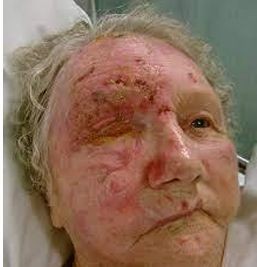 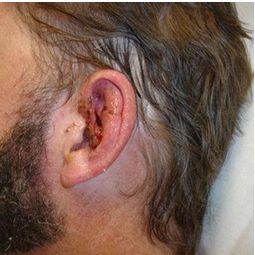 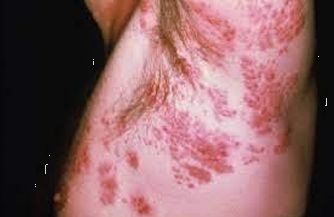 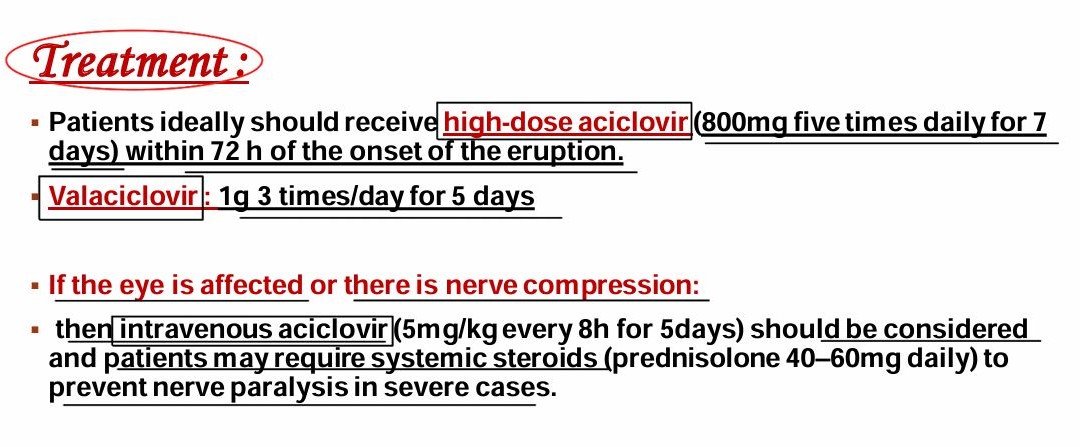 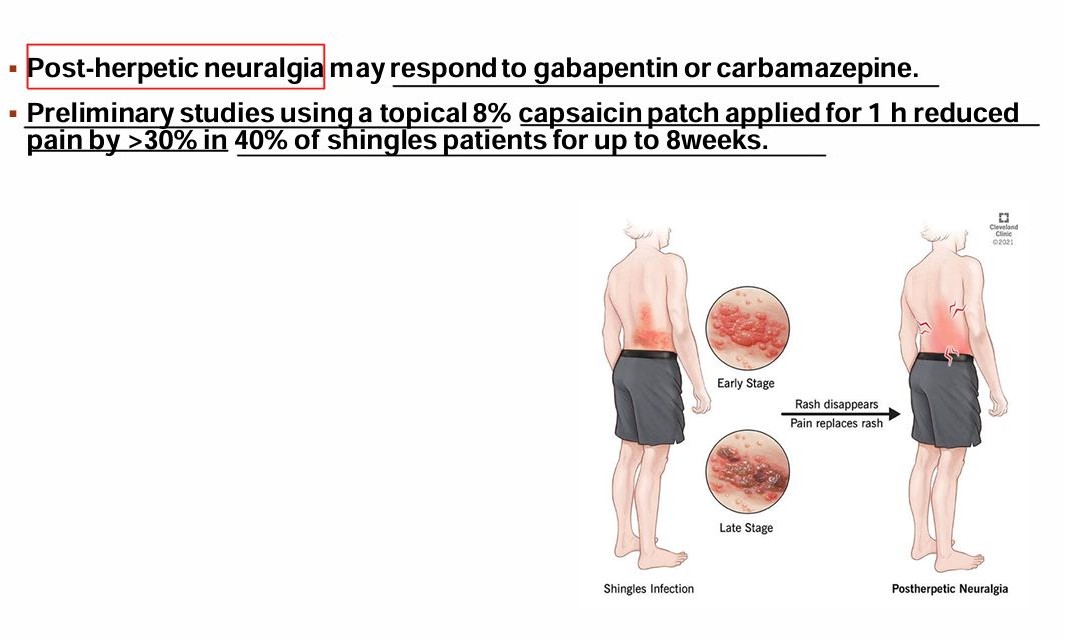 D
Warts( weak DNA virus so it always enters the body through break in skin and it stays in the basal cell layer and doesn’t invade it )
No antiviral treatment 
Treatment depends on peeling of basal layer :
Cautery 
Salicylic acid/ lactic acid 
Never ever treat it surgically …… Koebner phenomenon
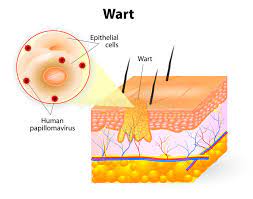 29
HPV only infects humans and is spread by :
 direct contact, usually through a small break in the skin/mucous membrane
30
A range of types of wart have been identified. These include:
Common wart (verruca vulgaris), a raised wart with roughened surface, most common on hands, but can grow anywhere on the body. 




2. Flat wart (verruca plana), a small, smooth flattened wart, flesh-coloured, which can occur in large numbers; most common on the face, neck, hands, wrists and knees.
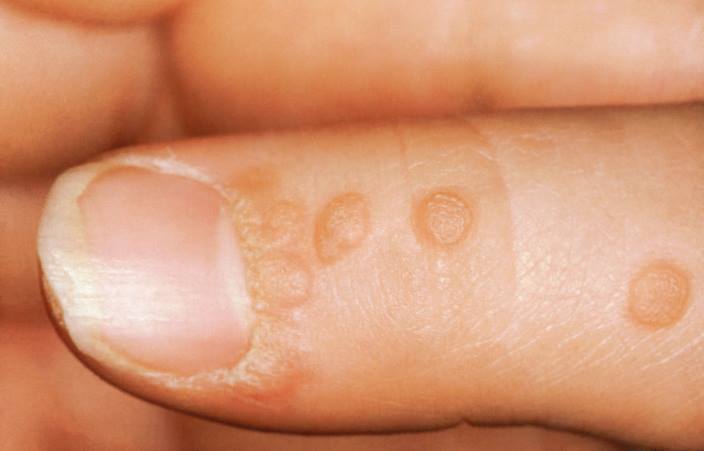 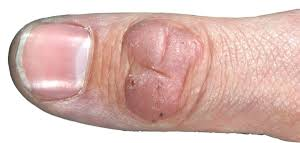 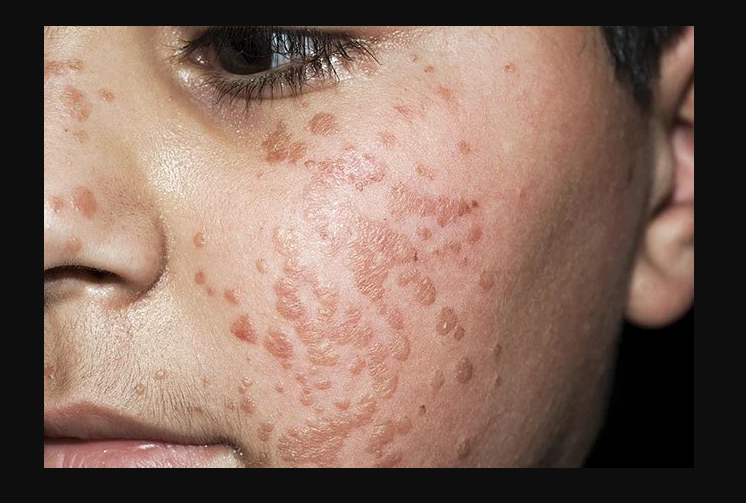 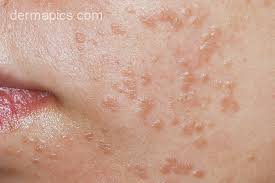 The only type that may resolve spontaneously
31
3. Filiform or digitate wart, a thread- or finger-like wart, most common on the face, especially near the eyelids and lips.




4. Genital wart (venereal wart, condyloma acuminatum, verruca acuminata), a wart that occurs on the genitalia.
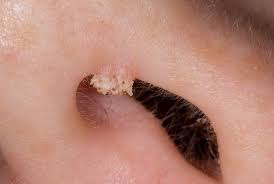 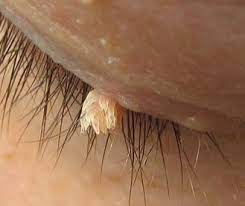 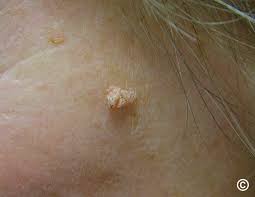 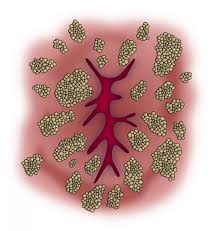 32
5. Periungual wart, a cauliflower-like cluster of warts that occurs around the nails.
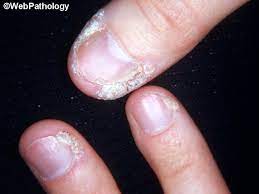 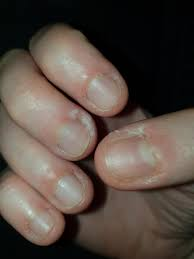 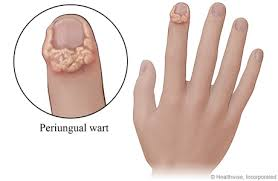 33
6. Plantar wart (verruca, verruca plantaris), a hard, sometimes painful lump, often with multiple black specks in the center; usually only found on pressure points on the soles of the feet.
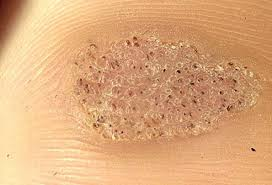 34
7. Mosaic wart, a group of tightly clustered plantar-type warts, commonly on the hands or soles of the feet.
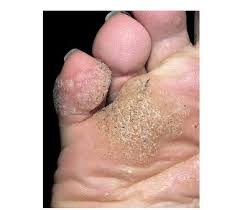 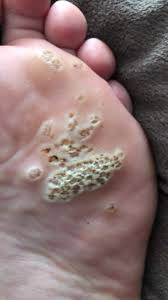 35
36
Liquid nitrogen 
is effective but has to be stored in special containers and replaced frequently. It can be applied with cotton wool or discharged from a special spray with a focused nozzle. 
Freezing is continued until a rim of frozen tissue forms around the wart, this is then repeated three times with thawing in-between cycles. Cryotherapy is accompanied by a burning sensation or pain and is not usually tolerated in young children. Subsequent pigment changes, blistering and even scarring may occur. 




Curettage and cautery 
for very large warts under local anaesthetic is often used to debulk the lesions prior to other measures.
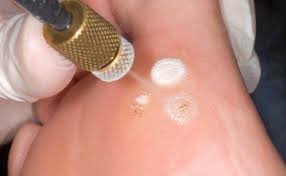 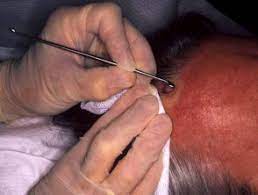 37
Immune response modifier Imiquimod® 5% cream is licensed for the treatment of genital warts.
 It stimulates cytokine production at the site of application, which is carried out three times per week. 
Treatment should continue until the warts resolve or up to a maximum of 16weeks.
 Local irritation and inflammation can be severe, especially on mucosal surfaces. Imiquimod 5% can also be used to treat cutaneous warts but daily application is usually required under occlusion to aid penetration and efficacy.
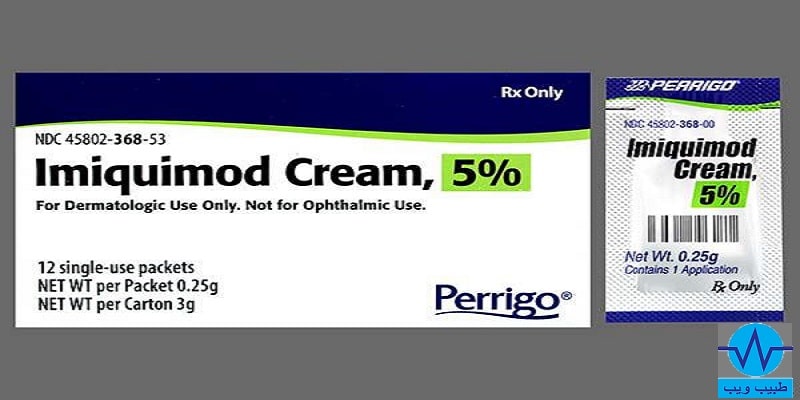 38
E
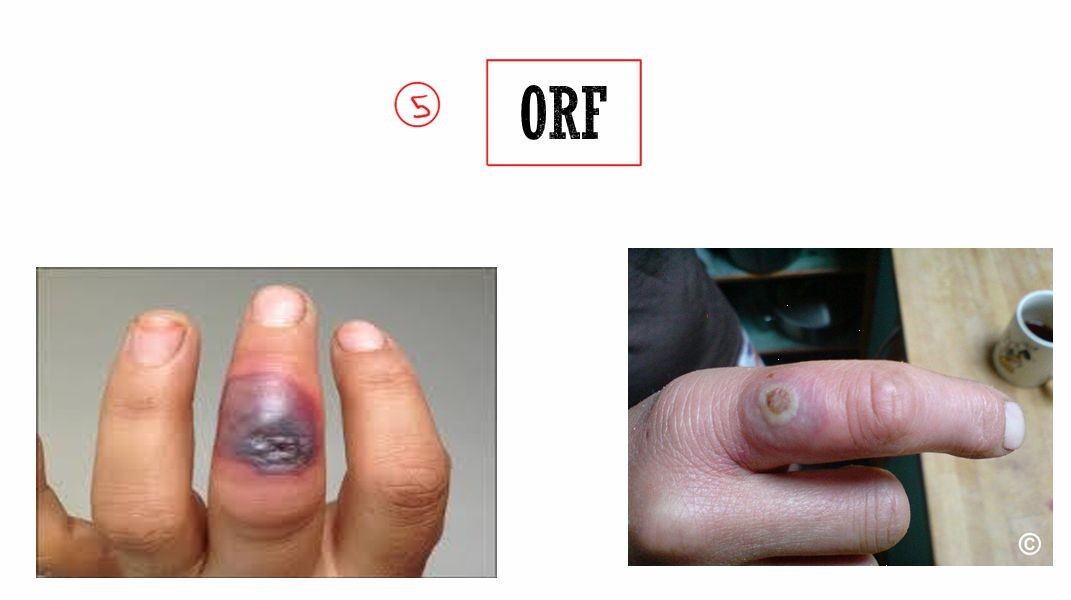 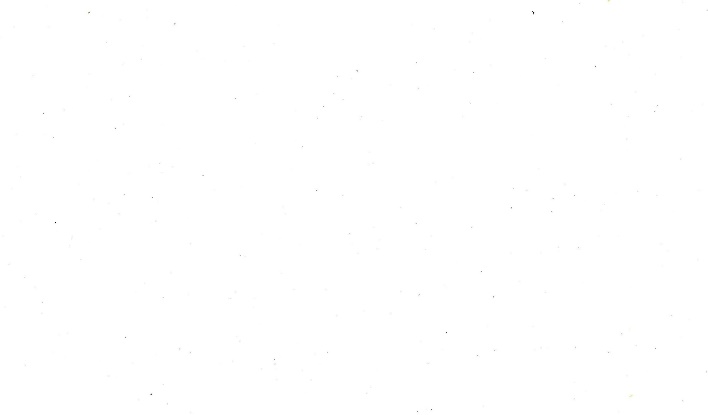 Orf
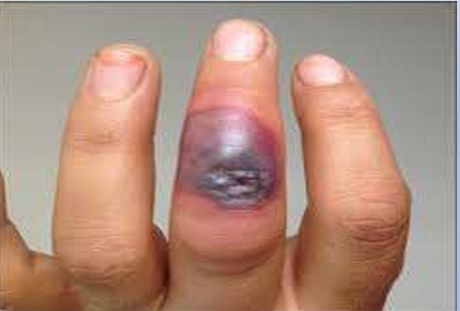 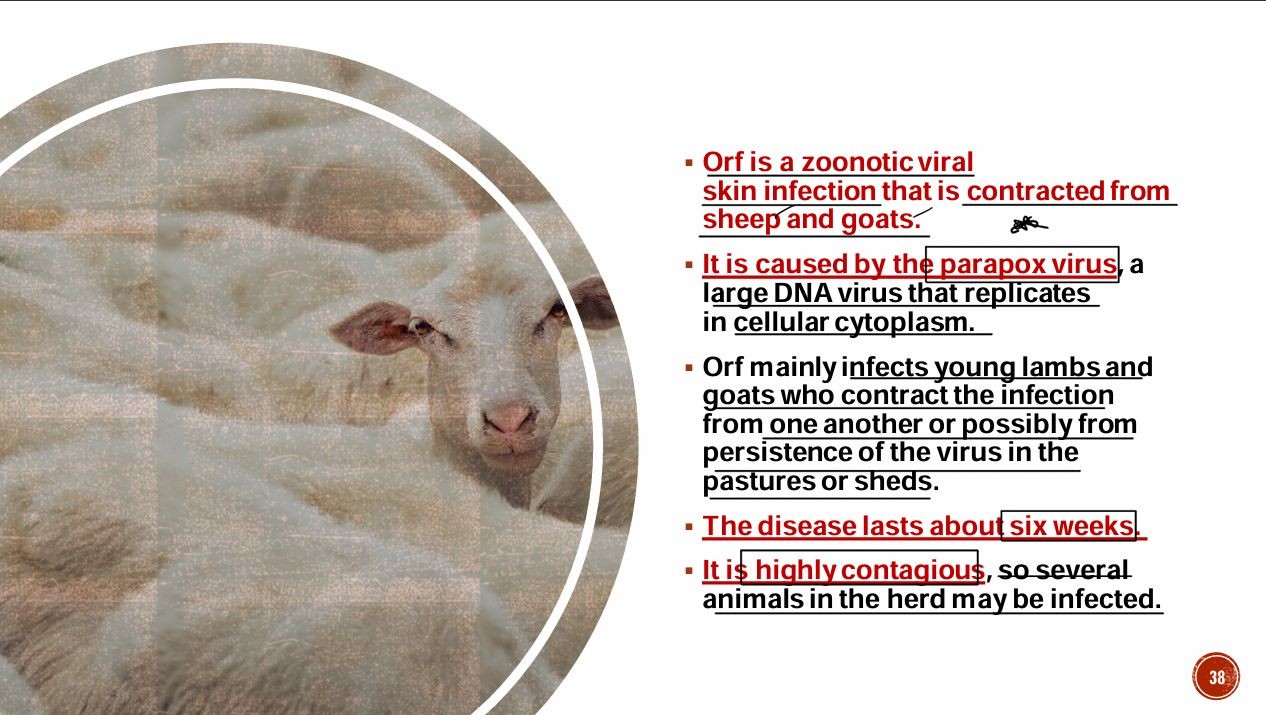 • Orf is a zoonotic viral skin infection that is contracted from sheep and goats.
• It is caused by the parapox virus, a large DNA virus that replicates in cellular  cytoplasm.
	• Orf mainly infects young lambs and goats who contract the infection from one another  or possibly from persistence of the virus in the pastures or sheds.
• The disease lasts about six weeks.
• It is highly contagious, so several animals in the herd may be infected
• Human lesions are caused by direct inoculation of infected material, often through an  existing scratch or cut.
	• Butchers, meat porters and housewives are sometimes infected from carcasses,  especially sheep heads.
	• It is not usually transmitted from human to human, although this has been rarely  reported
• Secondary bacterial infection can occur. • Erythema multiforme, a secondary rash to  the presence of the orf virus, may develop 10–14 days after the onset of orf
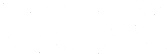 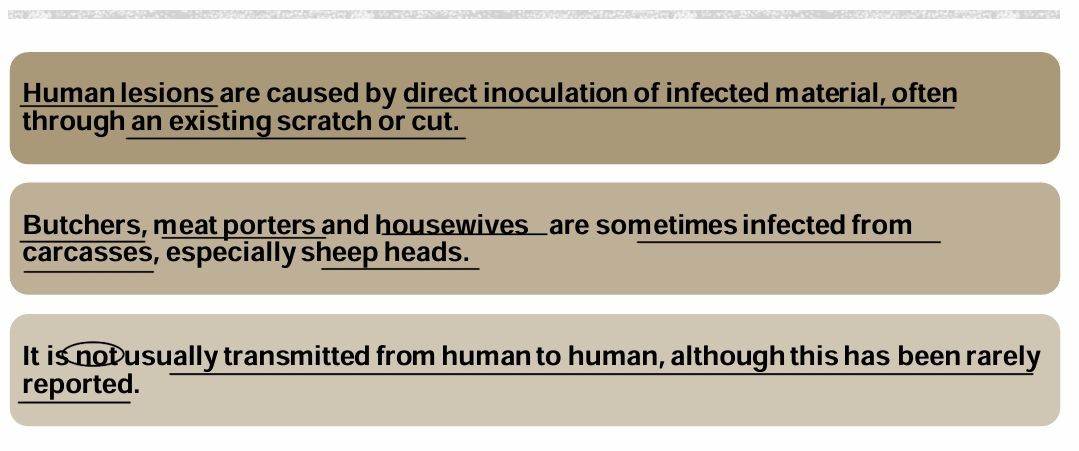 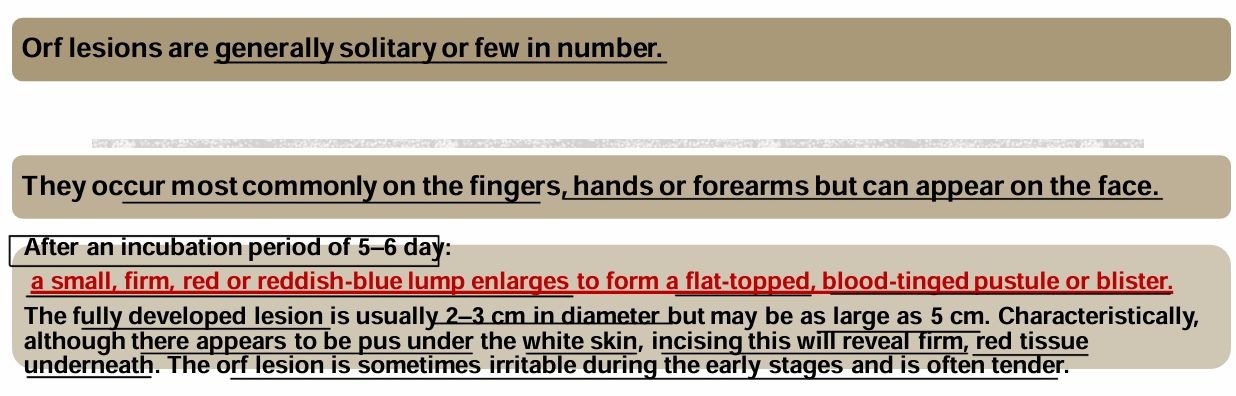 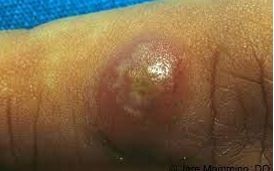 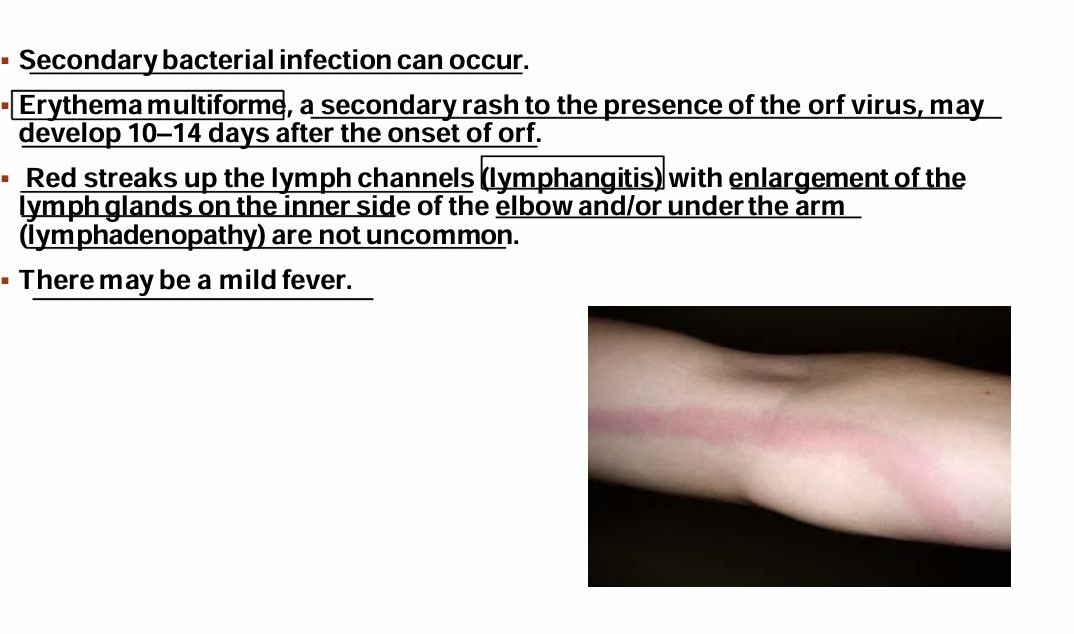 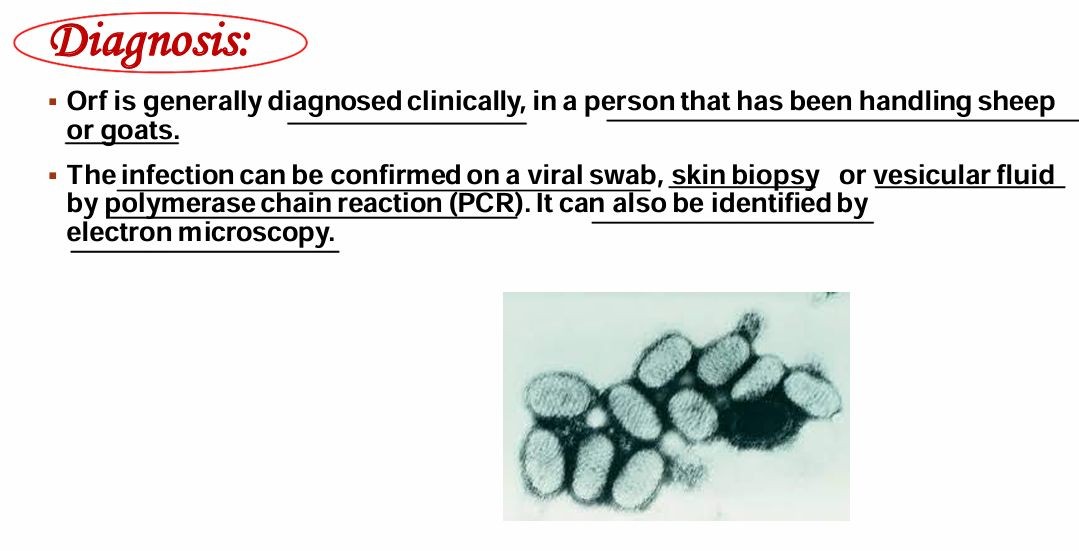 :
Treatment
No specific treatment is necessary in most cases,  as orf usually clears up by itself in about 6 weeks.
Cryotherapy is effective treatment
F
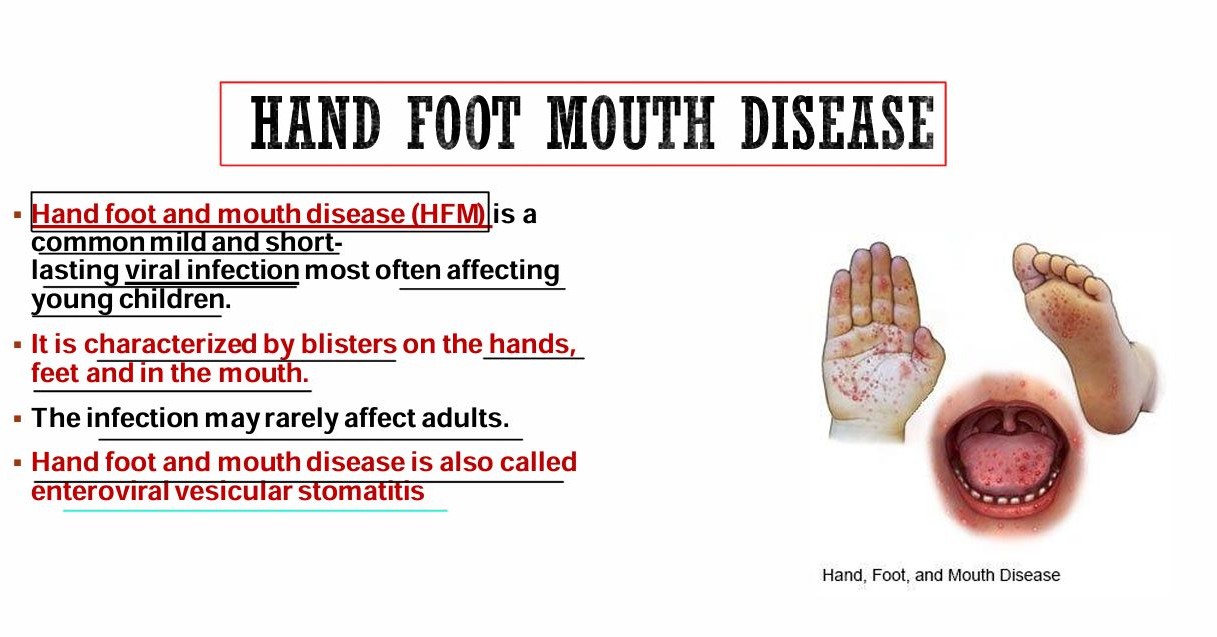 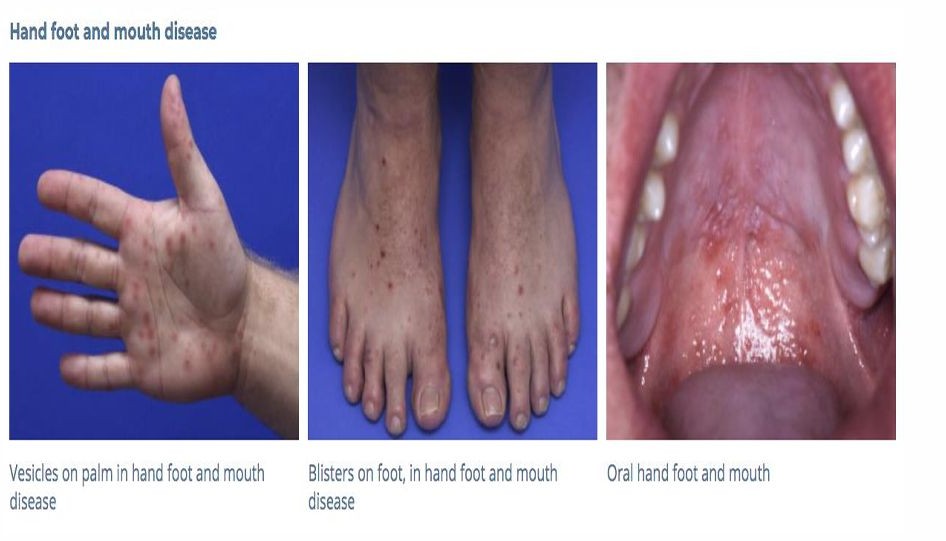 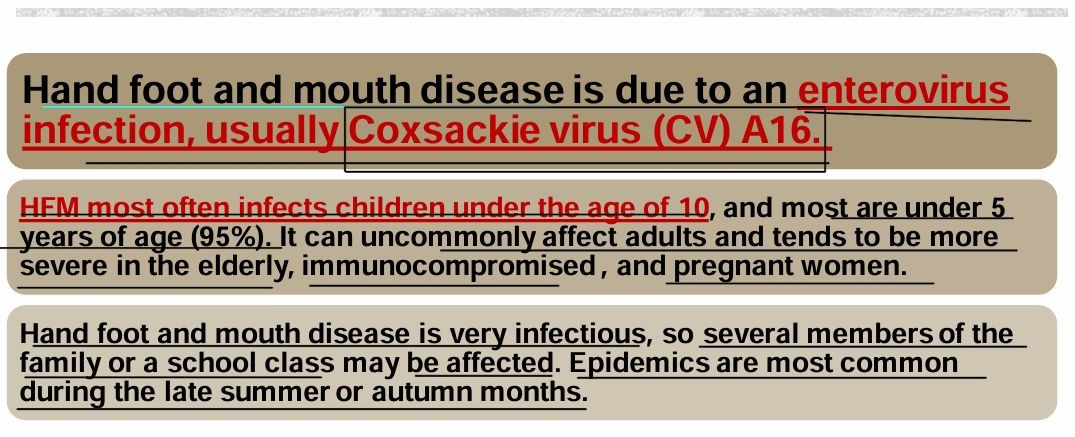 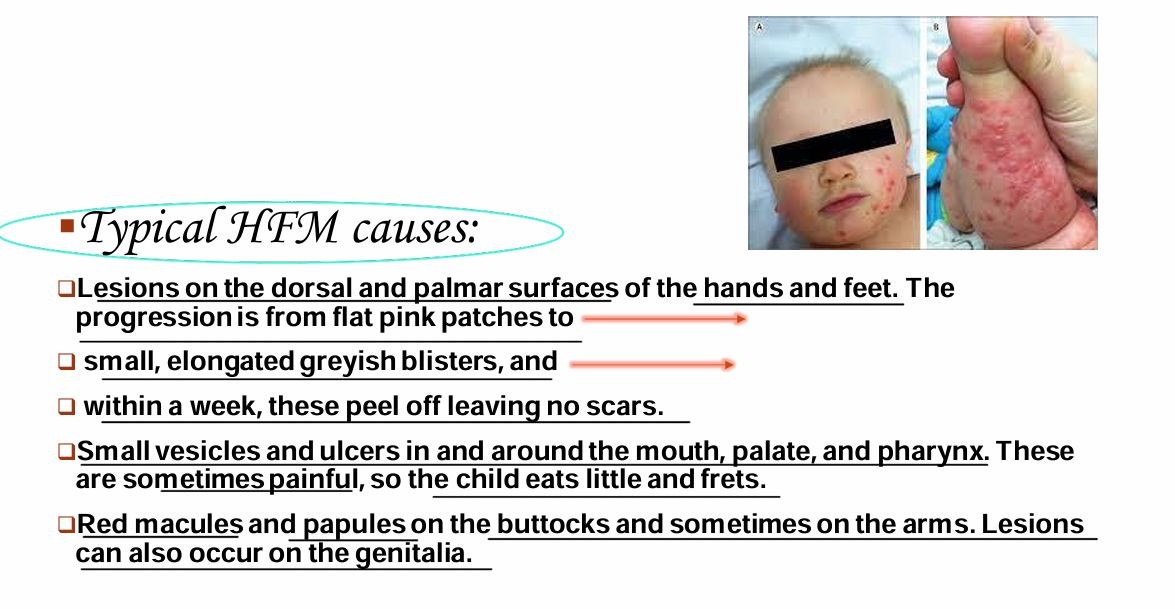 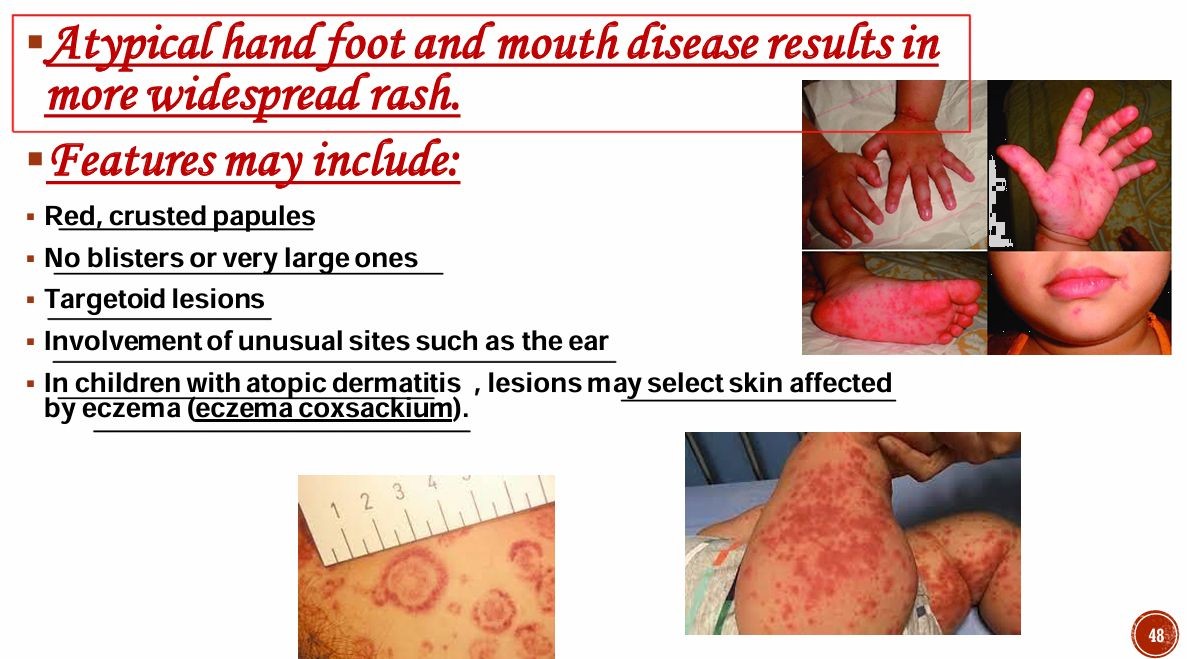 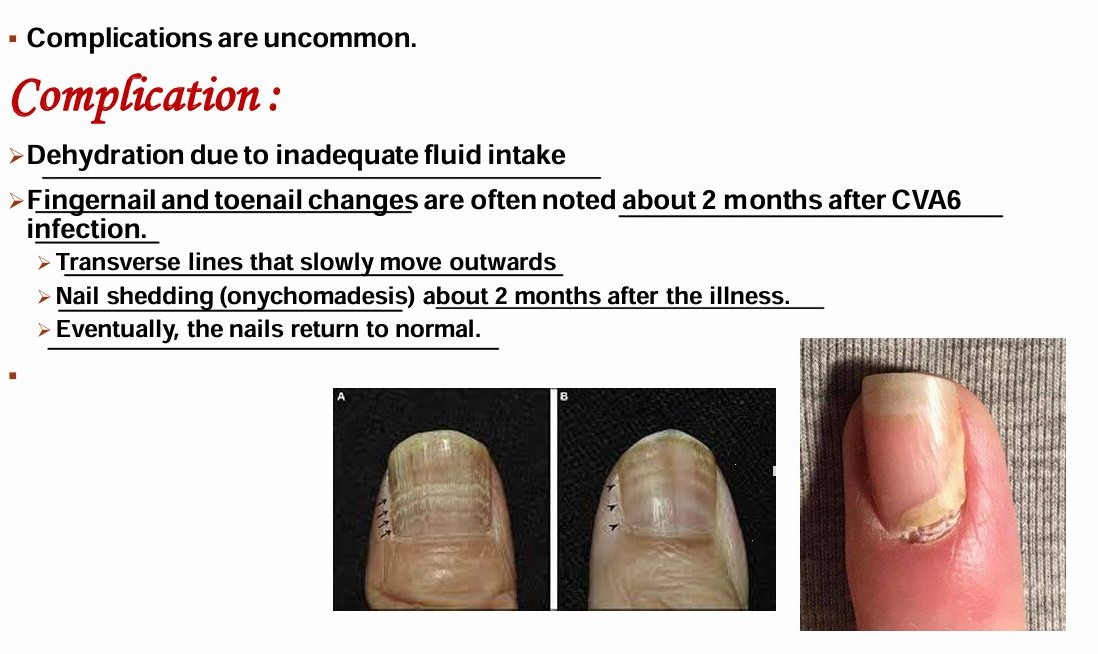 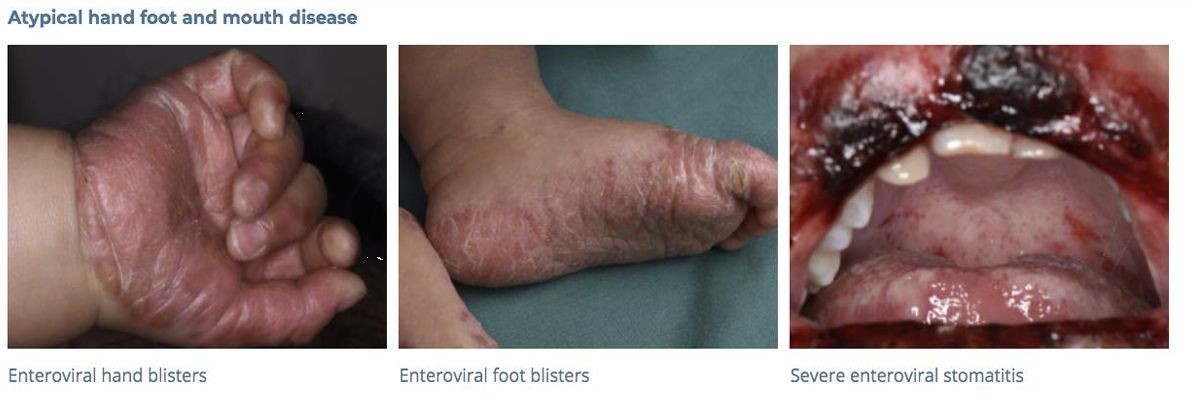 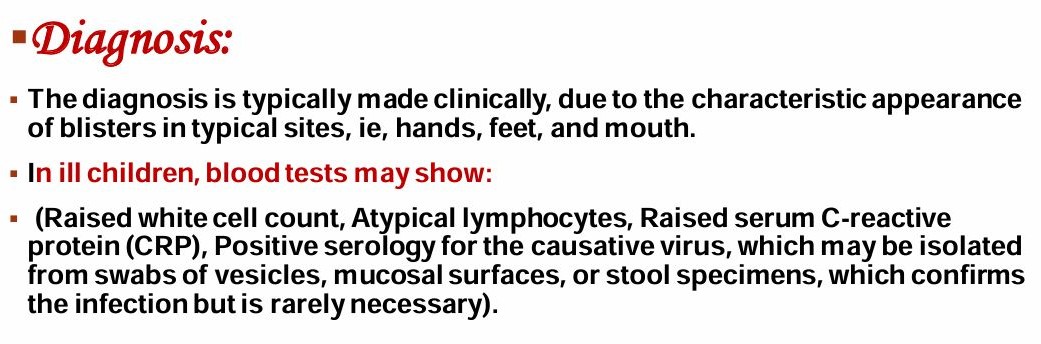 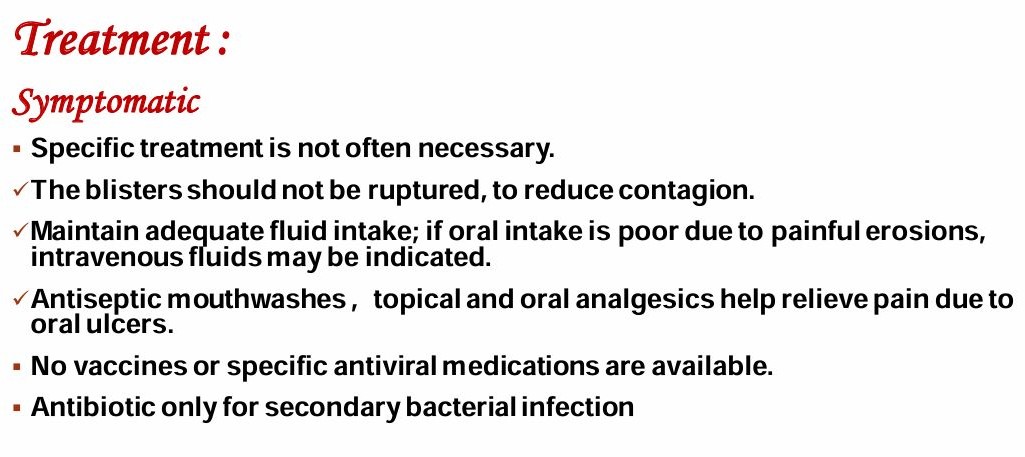 summary
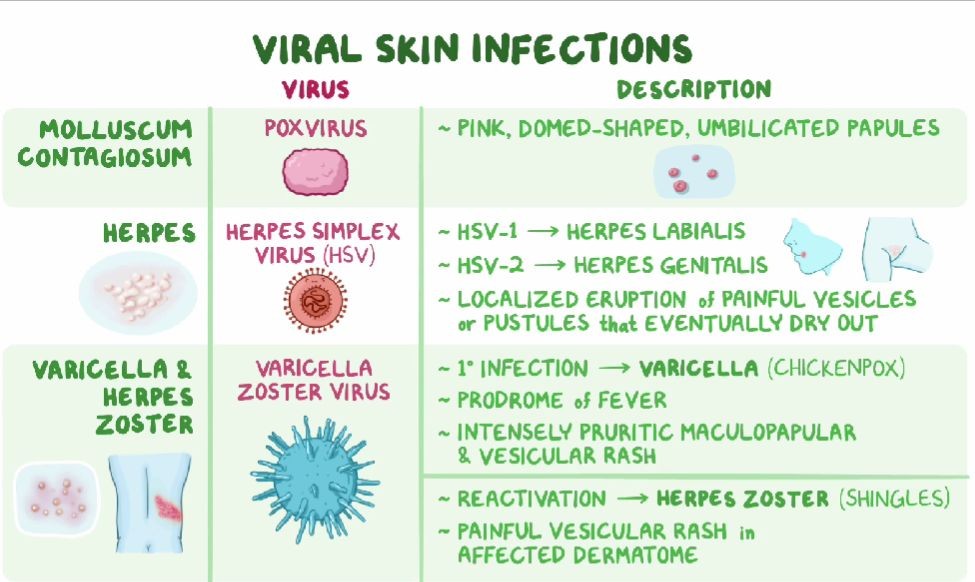